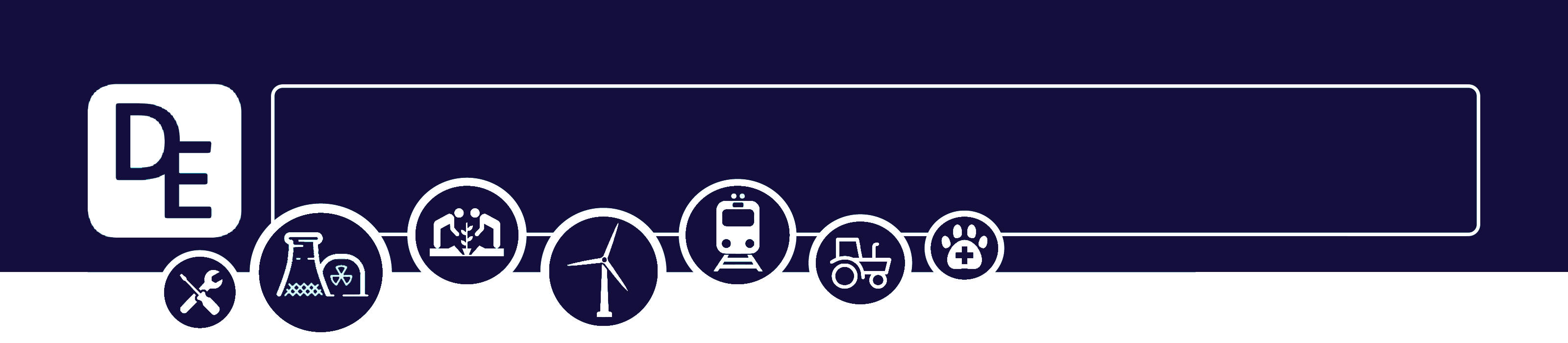 Mission Assignment: Mission to write
KS3-14-04
You are a science journalist. A house has burned down. Write a newspaper report to explain how it happened, with scientific explanations and pictures.
What happened for the fire to spread?________________________________________________________________________________________________________________________________________________________________________________________________________________________________________________________________________________________________________________
Diagram to explain combustion
How did the fire start?
________________________________________________________________________________________________________________________________________________________________________________________________________________________________________________________________________________________________________________________________________________________________________________________________________________________________________________________________________________________________________________________________________________________________________________________________________________________________
What effect does the fire have on  materials? The air? The people?______________________________________________________________________________________________________________________________________________________________________________________________________________________________________________________________________________________________________________________________________________________
The scientific formula for combustion:
fuel          combustion      extinguish      carbon dioxide         oxygen           hydrocarbon                                  carbon monoxide
Developing Experts Copyright 2023 All Rights Reserved